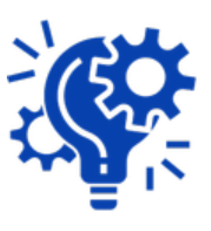 STP GAME
Apresentação do Jogo
Introdução
O Stakeholders é um jogo de treinamento de capital social, onde os jogadores decidem se vão investir ou não em determinada empresa por meio de cédulas de votação. 

Jogo para no mínimo 08 jogadores;
Objetivo
O intuito é que os participantes tenham ganhos no processo de absorção do conhecimentos acerca do tema de Responsabilidade Social a partir de cada rodada jogada.
Pontuação:
BI = número de I x 2 (1)
BN = BI + 3 (2)